Spondeo ac policeor                   v současném českém zdravotnictví
„pohledem blondýny“
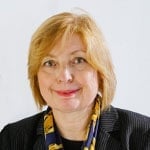 Petra Tesařová
Onkologická klinika VFN a 1.LF UK
Praha
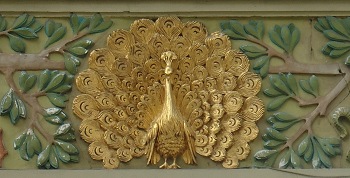 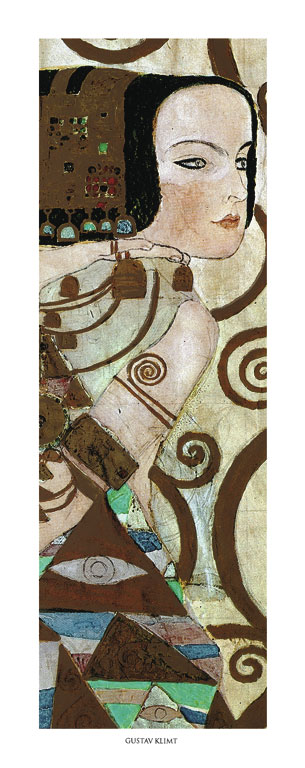 Agenda
Proměna  našeho zdravotnictví
Současný stav a motivace
Jaká je situace lékařů?
Jaká je situace  pacientů?
Kde se ve zdravotnictví plýtvá?
Co je problém?
Co dál?
Socialistické zdravotnictví
nedostatek moderní techniky, vyšetřovací přístroje, laboratoře…
nedostupnost moderní léčby
„bezplatné“  
ALE…
100 % proočkovanost
krajští odborníci
Snížení novorozenecké úmrtnosti
registry
Zcela chybí vzájemná komunikace
..a teď ?
Přitom začátek nebyl  špatný ?
Není divné , že po revoluci nevznikl ideální zdravotnický systém,  divné je, že se za třicet let nijak nezměnil.
Nemocnice
Budovy nejsou v dobrém stavu
nedostatek personálu
nízké mzdy, spousta přesčasů, 
mnoho  pacientů 
úhrada léčby paušálem 
přebujelá byrokracie
ztráta nejcennější lůžkové kapacity
z politických důvodů nelze zavřít malé nemocnice

Pro  nadprůměrné lékaře tam není místo..
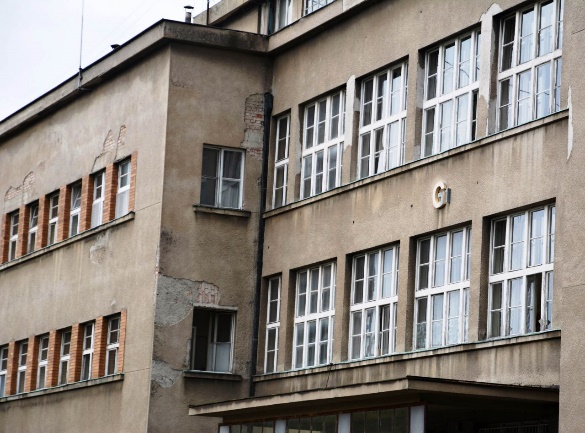 Ambulantní specialisté
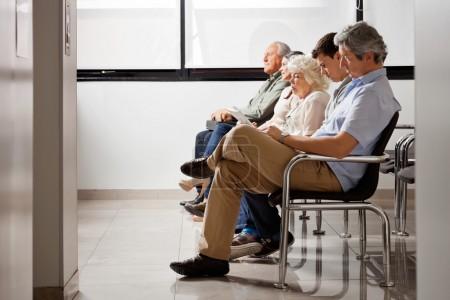 podnikatelé, 
výkonový systém úhrady
ideální  je sledovat  omezené množství nemocných a vyšetřovat je v dovolených intervalech 
dlouhé objednací lhůty
velmi dobré mzdy ve standardní pracovní době
neracionální distribuce

O distribuci rozhoduje plátce nikoliv potřeba pacientů…
Praktičtí lékaři
kapitační platba 
hodně zdravých  pacientů  v kartotéce
menší zájem o nemocné
bez kontaktu s nemocnicí

Navštěvovat nemocné se už nenosí…
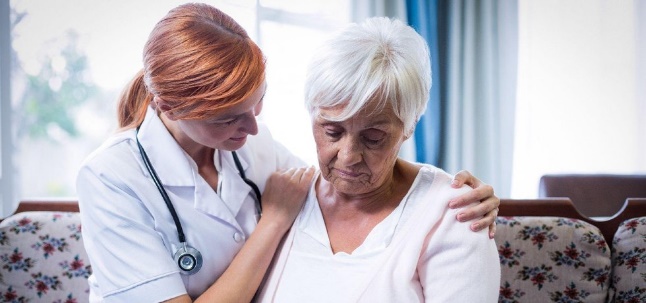 Lékaři v nemocnicích
_
+
Velké množství přesčasů
nízká základní mzda   ve srovnání s kolegy  jiných oborů               (práva, ekonomie)
Složitý a náročný a  měnící se systém postgraduálního vzdělávání
Ekonomická a pracovní situace se nemění ani    s věkem ani vzděláním
léčíme stejně jako              v Evropě
možnosti vzdělání a kontaktů s kolegy po celém světě
velmi efektivní péče
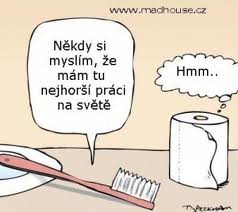 Za málo peněz , hodně muziky…
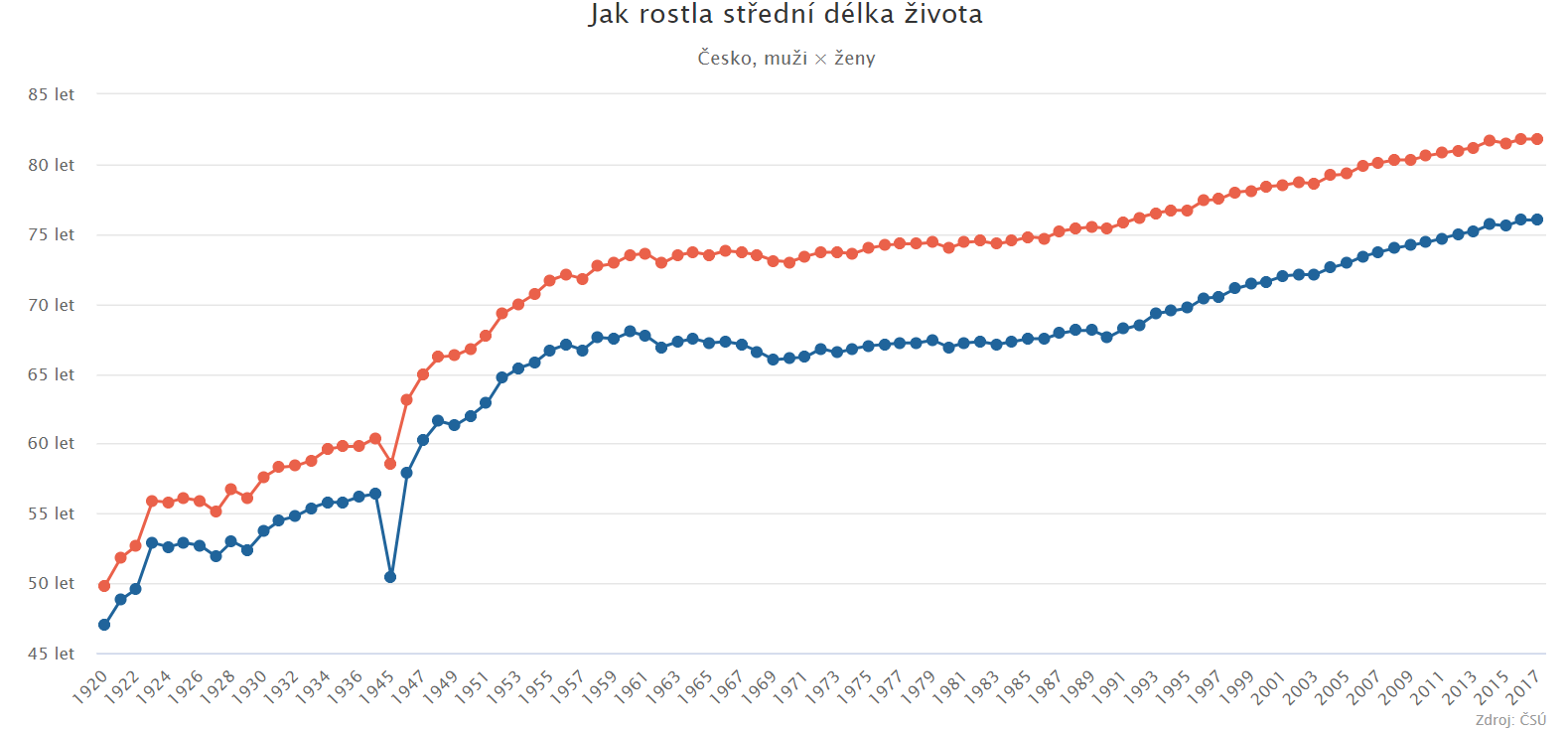 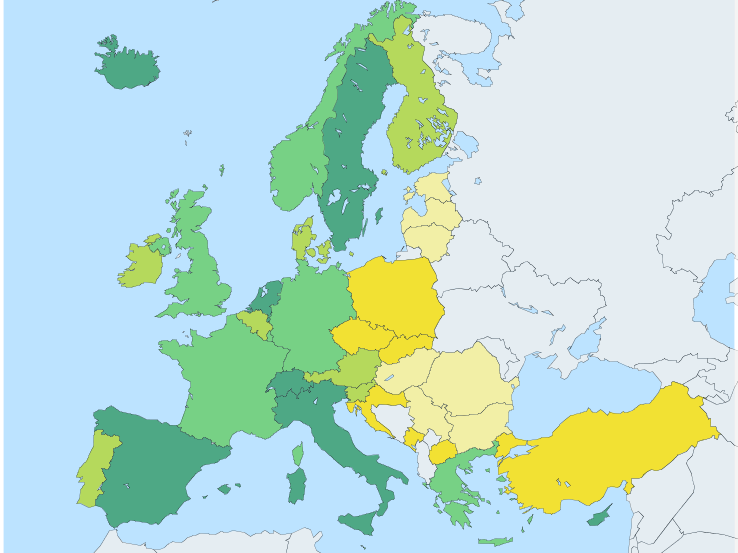 Life expectancy in males (WHO)
74.8 – 78.2
Russia
Data not available
68.1 - 72
USA 76
72 – 74.8
78.3 – 79.1
79.1 – 80.7
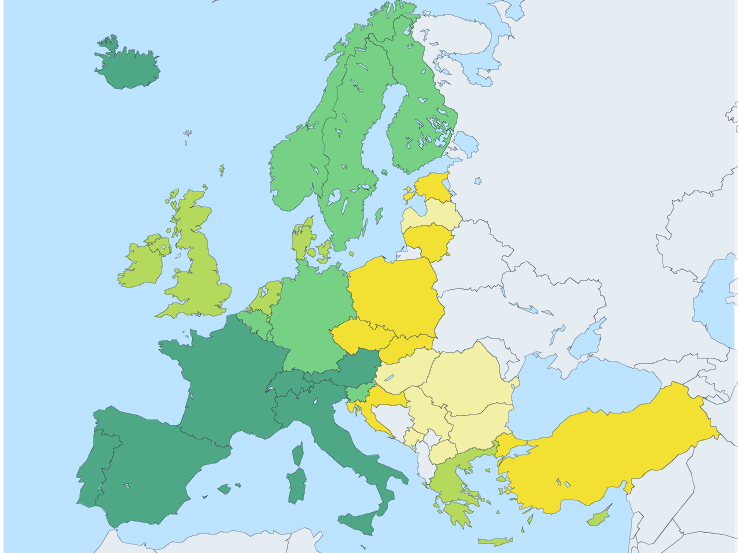 Life expectancy in females (WHO)
83.1 – 83.8
Russia
Data not available
USA 81
81.3 – 83.1
78.9 – 81.3
77.2 – 78.9
83.8 – 85.7
Odliv lékařů z nemocnic
odchod do zahraničí  existuje, není masový, problém je, že se zkušení nevracejí zpátky
odchod do soukromých ambulancí je daleko větší problém
problém je  nedostatek volného času , vydělat si lze jen přesčasovou prací
bossing , mobbing, mazácký komplex situaci výrazně zhoršuje
zcela personálně vyrabované jsou malé nemocnice
Má někdo o pacienta skutečné zájem ?
PL - kapitační platba … spíše zdraví 
AS - výkonová platba – zájem o chronicky málo nemocné …jen trochu nemocní 
NL - zájem jen o limitovaný počet nemocných vzhledem k paušálu…tak akorát

Kam s ním ?
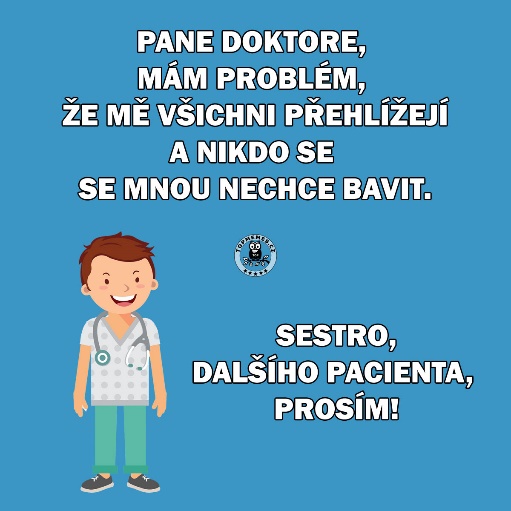 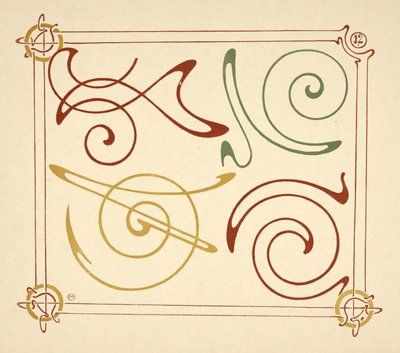 Pacient v českém zdravotnictví
neví, kolik léčba stojí
terapie je bezplatná = bezcenná
není hlavním cílem léčby
léčen nebo neléčen dle předplánované kapacity centra
pojišťovna nesleduje kvalitu jeho péče, jen cenu
prostředky na jeho  léčbu neodpovídají rostoucí incidenci a prevalenci
dlouhé čekací doby, malý komfort státních zařízení, vyhořelý perzonál
jiné léčebné možnosti ve městě a na vesnici

Přístup nemocných k léčbě není v ČR rovný
Finance v českém zdravotnictví
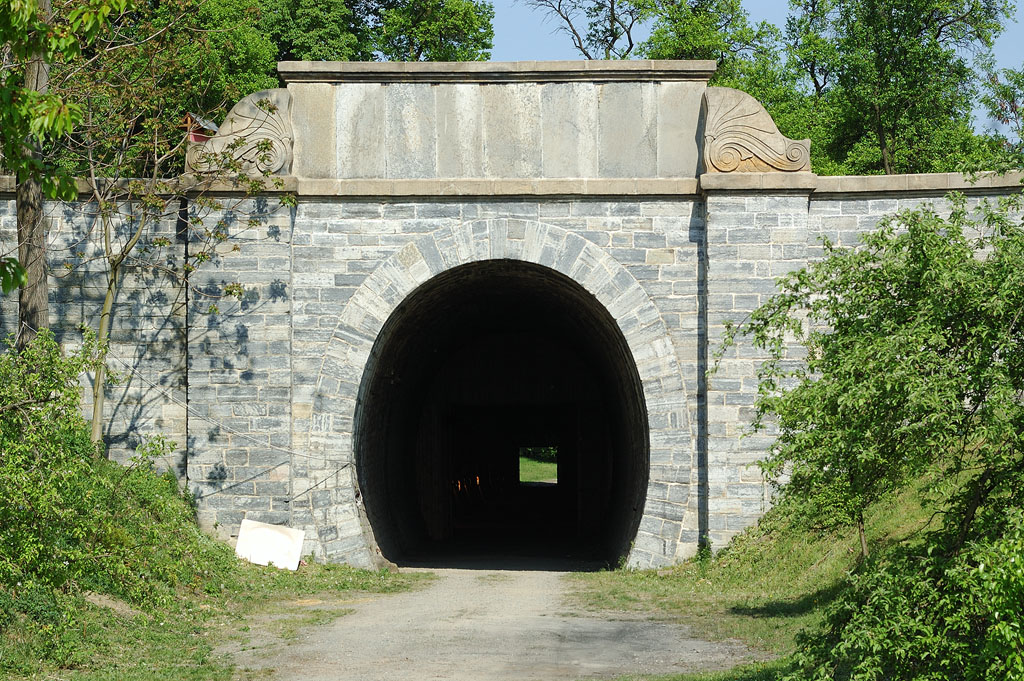 nízké % HDP
Jak se investují a kam se ztrácejí ?
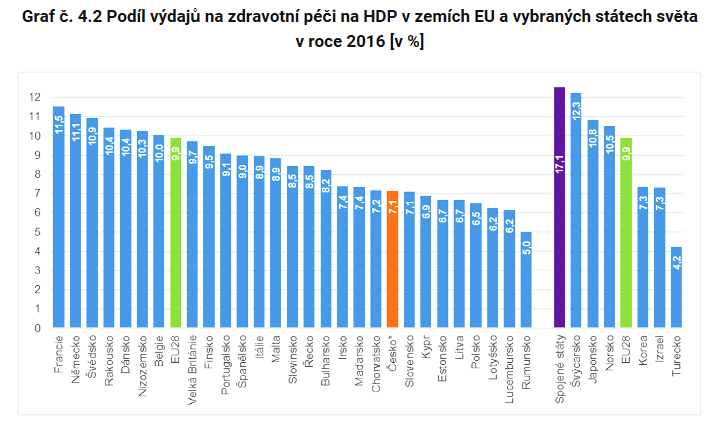 Česko - menší podíl HDP než vyspělé evropské země. 2013 až 2016 –pokles- 2013 - 7,81% ,2016  - 7,14 %
                    EU 2016 průměr 9,8%
Zdroj: Databáze EUROSTATu a OECD (leden 2019) a vlastní dopočty ČSÚ
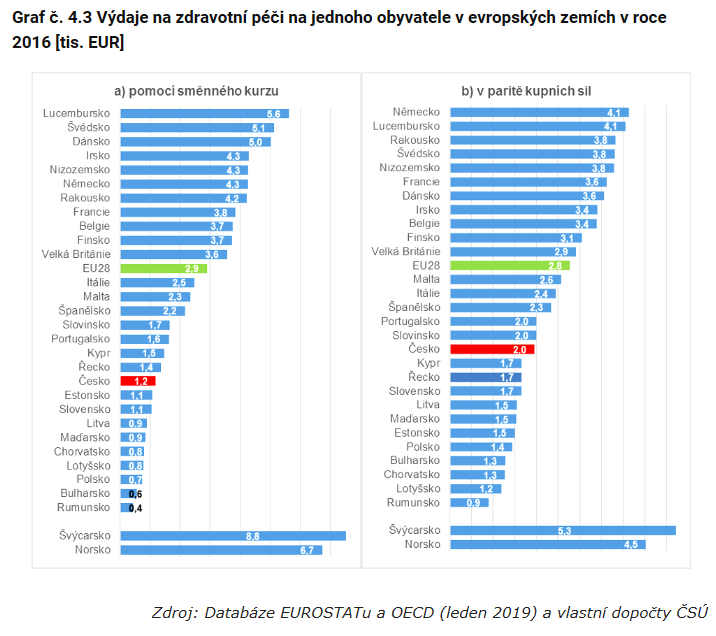 Výdaje ČR  na z na jeho jednoho obyvatele byly v roce 2016 cca dvakrát nižší než průměr za EU28
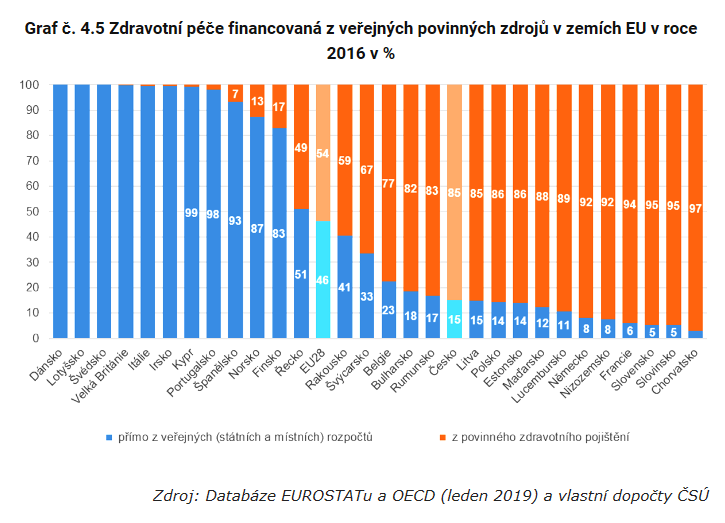 V roce 2016 měla Česká republika pátý nejvyšší podíl zdravotní péče financování z veřejných zdrojů
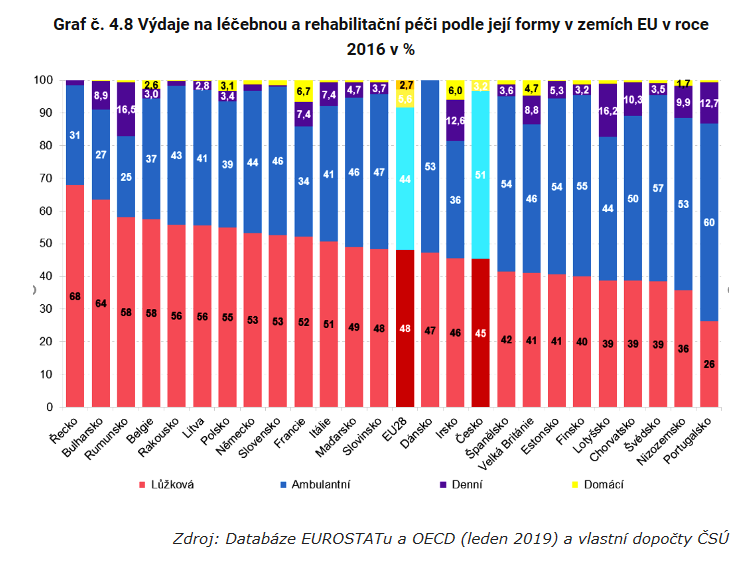 V ČR 2016 - na zdravotní dlouhodobou péči z veřejných zdrojů 13 % finančních prostředků vydaných na zdravotní péči. To je mírně pod průměrem EU – 16 % v roce 2016. Skandinávie 33%
Kde se ve zdravotnictví plýtvá?
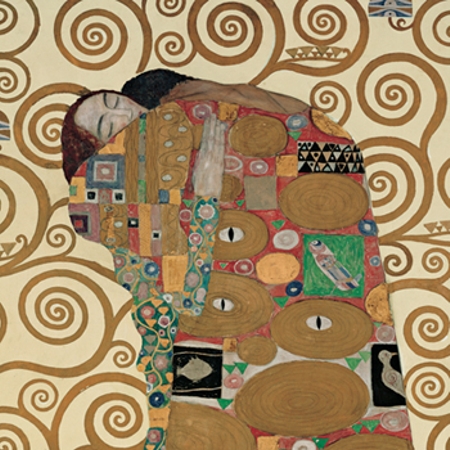 zbytečné výkony 
zbytečné hospitalizace
využití intenzivních lůžek
jednodenní nemocnice
složitost diferenciálně diagnostické cesty
veřejné zakázky
léková politika
second opinion
lepší úhrada hospitalizace než ambulance
výpadky levných léků = použití drahých léků
Nejlepší způsob jak ušetřit na léčbě je neléčit….
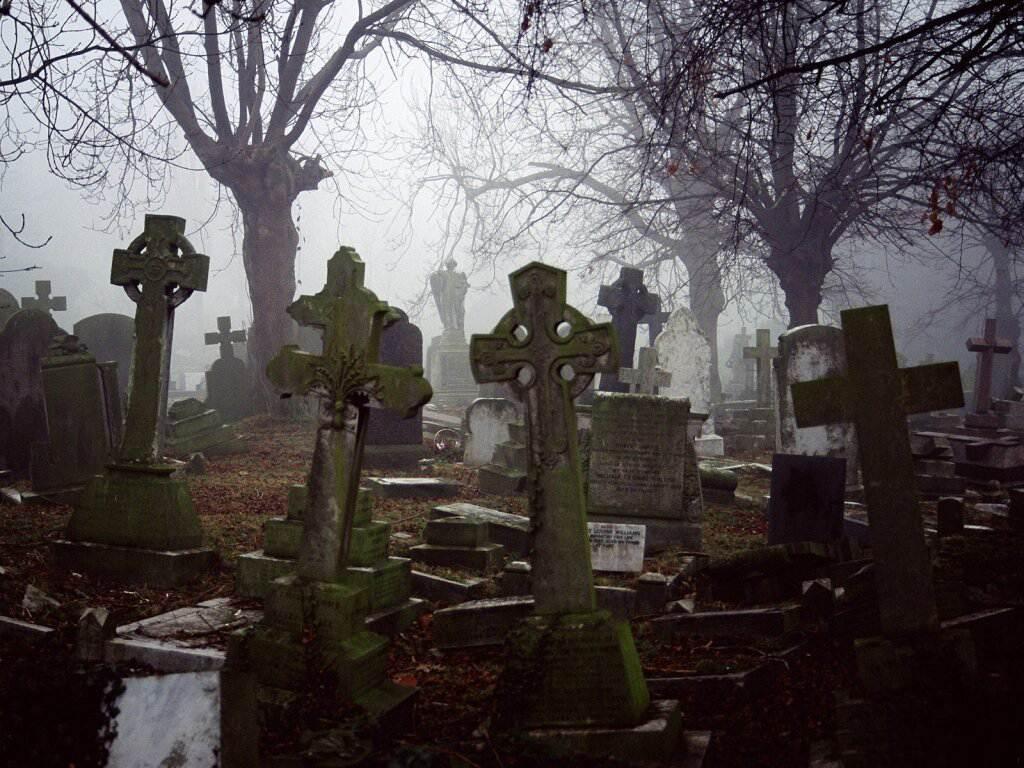 Co vázne ?
paliativní a terminální péče- nedostatek specializovaných pracovišť
plošná dostupnost péče- síť regionálních pracovišť v soukromých rukou
ztráta nejkvalitnějších lůžek
zdravotní sestry – zcela nevyužitý potenciál
administrativní zázemí chybí- lékař je levnější než sekretářka
překážky v zavádění nových léků – prohlubuje se zpoždění za Evropou
Co by udělala blondýna kdyby byla ministrem ?
investice do komfortu nemocných
zjednodušení postgraduálního vzdělávání lékařů 
reforma doktorandského studia 
zvýšení základních platů lékařů na úroveň platů soudců a jejich progresivní růst podle vzdělání
omezení počtu ambulantních specialistů, jejich redistribuce  podle potřeby
zapojení praktiků i specialistů
   do nemocniční péče (služby, klinický den)
predikce
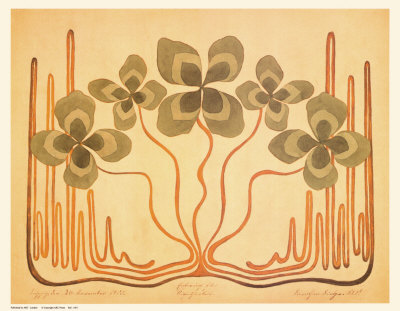 ..to by neprošlo ani blondýně..
Úkoly pro budoucnost
zvýšit příliv peněz ( 8-9% HDP)
centralizace výdajů
transformace  malých nemocnic na  paliativní centra, nemocnice následné péče, rehabilitační zařízení (Alzheimer centra)
omezení zbytečných výkonů, vyšetření
ušetřené peníze na komfort nemocných,  inovativní léčbu a platy zdravotníků
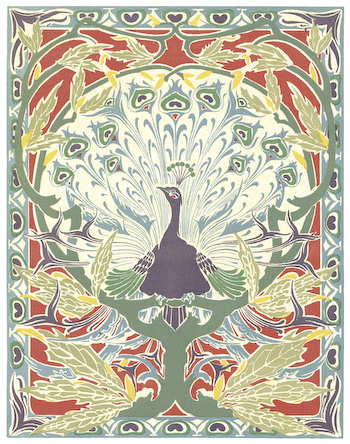 Co potřebujeme…
definovat rozdíl mezi odborným standardem a limitem placené péče
jednání o ceně léku na evropské nikoliv národní úrovni
přiznat, že  na některou terapii (třeba zatím)nemáme
přestat zneužívat lékaře jako prostředníka mezi klientem  a pojišťovnou
aktualizovat znění paragrafu 16
zvážit racionalitu existence více pojišťoven, pokud si nekonkurují
zodpovědnost lékaře vs. ekonomická opatření (pozitivní listy,finanční restrikce)
změna motivací v systému, platba za pacientem
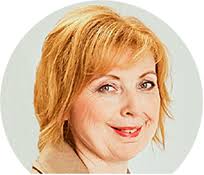 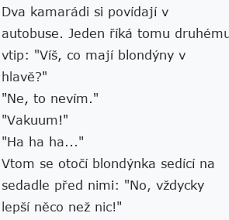 Tak snad aspoň něco ?
Paragraf  § 16
(1) Příslušná zdravotní pojišťovna hradí ve výjimečných případech zdravotní služby jinak zdravotní pojišťovnou nehrazené, je-li poskytnutí takových zdravotních služeb jedinou možností z hlediska zdravotního stavu pojištěnce.
(2) S výjimkou případů, kdy hrozí nebezpečí z prodlení, je poskytnutí zdravotních služeb podle předchozího odstavce vázáno na předchozí souhlas revizního lékaře.